UAF Recruitment Plan
2011-2013
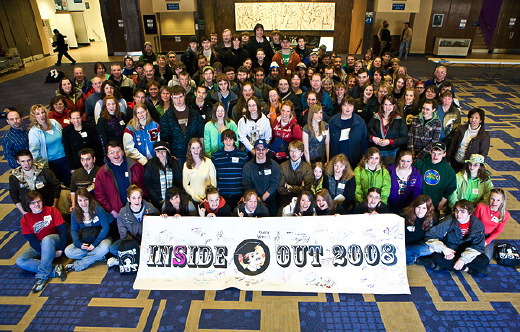 Presented by:
 
Mike Sfraga
& 
Mike Earnest





February 1, 2011
09.02
Profile:  Incoming Class
Fall 2010
Source: PAIR Nov 2010
09.02
[Speaker Notes: Thank you for the opportunity to tell you about a few of the exciting things happening at UAF!]
Profile:  Incoming Class
Fall 2010
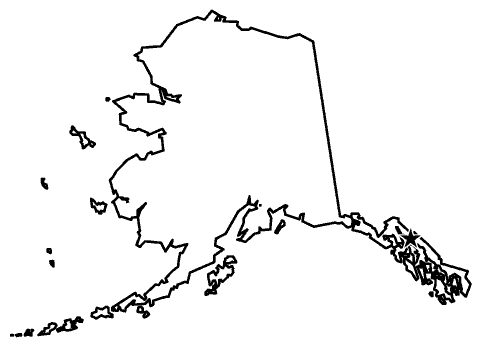 Alaska: 
82%
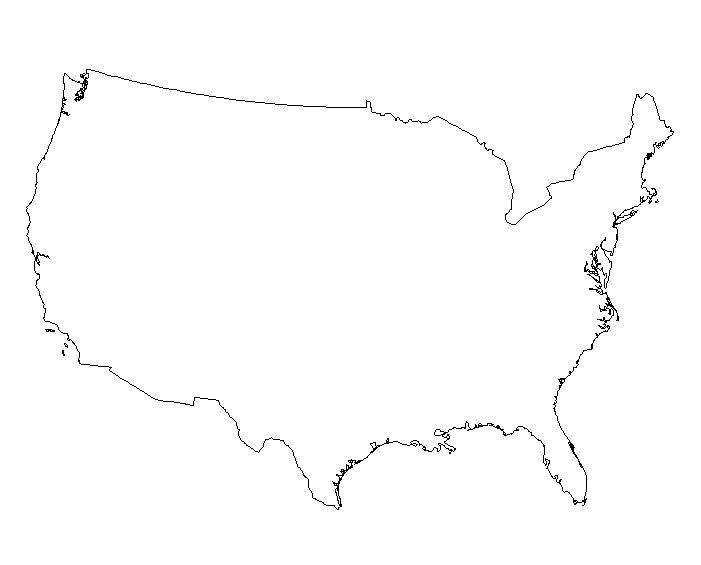 Rockies: 
2%
West Coast: 
4%
Midwest: 
2%
East Coast: 
2%
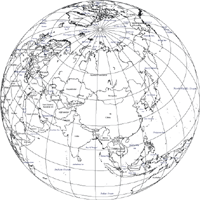 South: 
3%
Source: PAIR Fact Book Oct 2010
International: 
5%
09.02
[Speaker Notes: Thank you for the opportunity to tell you about a few of the exciting things happening at UAF!]
Profile:  Incoming Class
Fall 2010
Also, with 1 student each:
Australia 	   Austria  	Azerbaijan        Czech Republic     Finland        Ghana 
Hungary 	   Iran 	Kazakhstan      Kenya	            Liberia         Mongolia 
Netherlands 	   Nigeria	South Korea     Spain 	            Thailand      Turkey
09.02
Profile:  Incoming Class
Fall 2010
Net Change 2009-2010
Source: PAIR Nov 2010
09.02
[Speaker Notes: Thank you for the opportunity to tell you about a few of the exciting things happening at UAF!]
Profile by Location:
FTE Fall 2010
Source: PAIR Fact Book Oct 2010
09.02
[Speaker Notes: Thank you for the opportunity to tell you about a few of the exciting things happening at UAF!]
Profile by Location:
FTE Fall 2010
Source: PAIR Oct 2010
[Speaker Notes: Thank you for the opportunity to tell you about a few of the exciting things happening at UAF!]
Profile by Degree:  
All UAF, Fall 2010
Source: PAIR Oct 2010
09.02
[Speaker Notes: Thank you for the opportunity to tell you about a few of the exciting things happening at UAF!]
UAF AK High School Capture Rates
2008-2010
High Yield Schools
09.02
[Speaker Notes: Thank you for the opportunity to tell you about a few of the exciting things happening at UAF!]
UAF AK High School Capture Rates
2008-2010
Moderate Yield Schools
09.02
[Speaker Notes: Thank you for the opportunity to tell you about a few of the exciting things happening at UAF!]
UAF AK High School Capture Rates
2008-2010
Moderate Yield Schools
09.02
[Speaker Notes: Thank you for the opportunity to tell you about a few of the exciting things happening at UAF!]
UAF AK High School Capture Rates
2008-2010
Low Yield Schools
09.02
[Speaker Notes: Thank you for the opportunity to tell you about a few of the exciting things happening at UAF!]
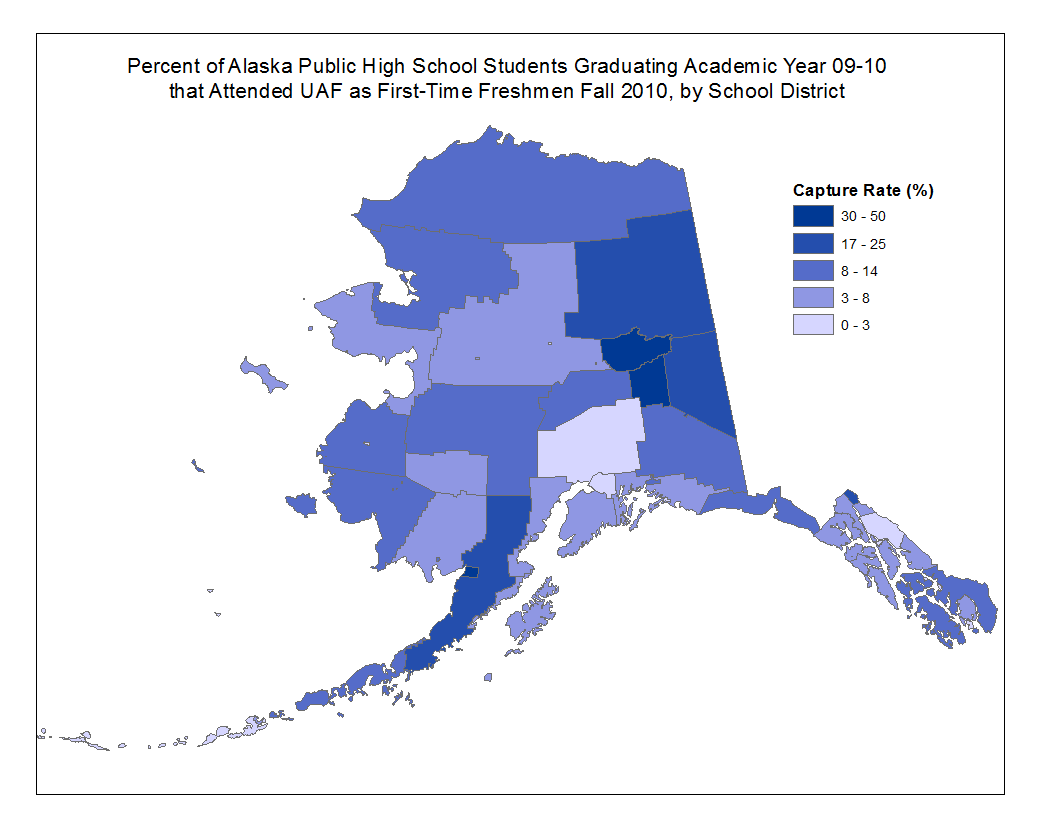 09.02
UAF Recruitment Plan
2011-2013
Recruitment Efforts

Feeder Markets

Target Segments

Strategy
09.02
[Speaker Notes: Thank you for the opportunity to tell you about a few of the exciting things happening at UAF!]
UAF Recruitment Plan
2011-2013
Please Consider:

    School/College Targets

    School/College Strategy

    Integrative Actions/Efforts

    Internal Communication
09.02
[Speaker Notes: Thank you for the opportunity to tell you about a few of the exciting things happening at UAF!]
UAF Recruitment Plan
2011-2013
Targeted Priority Market Segments:
Full-time, First-time Freshman	(FT FTF) – increase 5% (+55)

		UA Scholars – increase 5% (+11)

		Transfer – increase 10% (+53)

		International – Emerging market
09.02
[Speaker Notes: Thank you for the opportunity to tell you about a few of the exciting things happening at UAF!]
UAF Recruitment Plan
2011-2013
Priority Academic Programs:
CEM – Civil, Mechanical, Petroleum, EE
CLA – English, Theatre, Psychology
CNSM – Biology, Geology, Chemistry 
SFOS – Fisheries (BA & BS)
SNRAS – Geog, Res. Mgt, H.L. Ag.
SOE – Elementary Education
SOM – Bus. Admin, Economics
09.02
[Speaker Notes: Thank you for the opportunity to tell you about a few of the exciting things happening at UAF!]
UAF Recruitment Plan
2011-2013
Targeted Geographic Areas:

Fairbanks
Interior
Rural Alaska (esp. where we have campuses)
Southcentral (Matsu, Kenai P, Palmer, Wasilla)
Southeast (Juneau, Sitka, etc)
WUE (focus – CA, OR, WA, CO)
BRANCH OUT TO Other States via ONLINE recruiting?
F T  F T F
09.02
[Speaker Notes: Thank you for the opportunity to tell you about a few of the exciting things happening at UAF!]
UAF Recruitment Plan
2011-2013
Strategic Prospective Student Sources

Inquiries (online, fairs, HS visits)
Name Buys (100,000+/year)
Alaska HS Lists 
Test Score Submissions (ACT, SCT)
FAFSA Submissions
Phi Theta Kappa (Transfers)
F T  F T F
09.02
[Speaker Notes: Thank you for the opportunity to tell you about a few of the exciting things happening at UAF!]
UAF Recruitment Plan
2011-2013
Recruitment Activities: 	Southcentral 
					& Southeast

Market-Focused Recruitment/Comm Plan
1 Dedicated FTE Counselor 
Anchorage Fairs and HS Visits
Host Anchorage Counselors @ UAF
HS visits from Houston to Homer
College fairs in Juneau and Ketchikan
Customized Initiatives throughout SE
F T  F T F
09.02
[Speaker Notes: Thank you for the opportunity to tell you about a few of the exciting things happening at UAF!]
UAF Recruitment Plan
2011-2013
Recruitment Activities: 	1st Time Freshman

Develop Prospect Lists From HS (Jr/Sr): Comm. Plan starts in fall of junior year
Targeted Comm. Plan
UAF Info Packets -  All AK HS Counselors
High School Visits
Financial Aid Info Sessions AK-Wide
“Discover UA” – Open House Model
F T  F T F
09.02
[Speaker Notes: Thank you for the opportunity to tell you about a few of the exciting things happening at UAF!]
UAF Recruitment Plan
2011-2013
Recruitment Activities: 	1st Time Freshman 					(outside Alaska)

Host UAF Campus Visits (Student/Parent)
Targeted Parent Comm/Outreach Plan
Utilize Student Ambassador Program
Enhanced Online/Social Media Tools
UAF CollegeWeekLive.com Program
Virtual College Tours
“Discover UA” – Open House Model
Telecounseling: Near-Peer Model
F T  F T F
09.02
[Speaker Notes: Thank you for the opportunity to tell you about a few of the exciting things happening at UAF!]
UAF Recruitment Plan
2011-2013
Recruitment Activities: 	WUE

Targeted Name Buys (ACT, PSAT/NMSQT, NRCCUA)
Targeted Travel: WA, CA, OR, CO
Customized Communication Plan
F T  F T F
09.02
[Speaker Notes: Thank you for the opportunity to tell you about a few of the exciting things happening at UAF!]
UAF Recruitment Plan
2011-2013
Recruitment Activities: 	UA Scholars

Waive Application Fee (Approximately $12K waived annually by Office of Admissions)
Scholar Events/Programs Throughout AK
Scholar-Specific Communication Plan
Award $ Scholarship To Highest GPAs (Roughly $150K per year)
½ FTE Dedicated to UA Scholars
UA Scholars
09.02
[Speaker Notes: Thank you for the opportunity to tell you about a few of the exciting things happening at UAF!]
UAF Recruitment Plan
2011-2013
Recruitment Activities: 	Transfer

Outreach to Phi Theta Kappa
Community College Fairs
Community College Visits
(Through Deans) 2+2 agreements
Core waiver for AA/AS: in discussion
WICHE Core Passport Initiative
Transfer
09.02
[Speaker Notes: Thank you for the opportunity to tell you about a few of the exciting things happening at UAF!]
UAF Recruitment Plan
2011-2013
Recruitment Activities: 	International

Expand From Faculty-Driven Model
Current Geographic Affinity: Circumpolar North (Canada, Russia, Scandinavia), GROW UARCTIC
CHINA (2+2), INDIA (Undergraduate fair)
New Markets include Middle East, Asia
Integration of ESL instruction
International
09.02
[Speaker Notes: Thank you for the opportunity to tell you about a few of the exciting things happening at UAF!]
Discussion
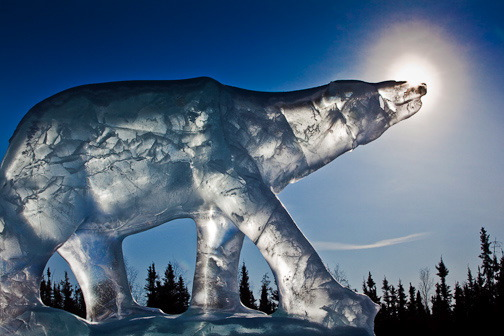 09.02